Conceito

Potenciação é a forma de abreviar a multiplicação de uma sequência de fatores iguais. É uma expressão que consta de uma BASE e um EXPOENTE.
Veja
BASE
EXPOENTE
b
a
4
2
8
(-5,3)
Definição de potenciação
Seja um número real a e um número natural n, com n > 1, chamamos de potência de base a e expoente n o número an, isto é, o produto de n fatores iguais a a.
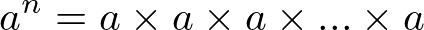 4
O 2 se multiplica por si mesmo as vezes que indica o expoente 4.
2
2
2
2
2
=



m
n
n
…
n
n
=
n se multiplica por si memo as vezes que indica o exponente m.



m vezes
5
(-5,3)
(-5,3)
(-5,3)
(-5,3)
(-5,3)
(-5,3)
=




Obs: O Expoente 1 não se escreve. Se a base não tem expoente se assume que é 1.
Potência de Expoente Zero.
Exceção
0
0
0
2
m
1
0
1
=
=
Não Existe
Potência de Expoente Um.
1
1
n
n
2
2
=
=
Multiplicação de Potências de mesma Base
4
2
2
2
2
2
=



Sabendo que:
a+b
b
a
n
n
n
=
4 vezes

6
2
4+2
4
Vamos praticar:
=
3
3
3
3
=

3
3
3
3
3
3
3
3
3
3
3
3
=









4 vezes
No Total são 6 vezes
2 vezes
Praticando
Aplique a propriedade correta e escreva na mesma base:
16
3
5
8
2
2
2
2
a)


=
11
7
3
=
b)


2
5
3
-6
c)
=


Divisão de Potências de Mesma Base
Veja:
4
2
3
2
4
:
4 - 2
3
3
3
=
3
=
2
3
b
a-b
a
n
n
n
=
:
Divisão de Potências de mesma Base.
Resolver usando a Propriedade de Potência:
4
3
15
8
2
2
2
2
:
:
a)
=
3
8
b)
c)
=
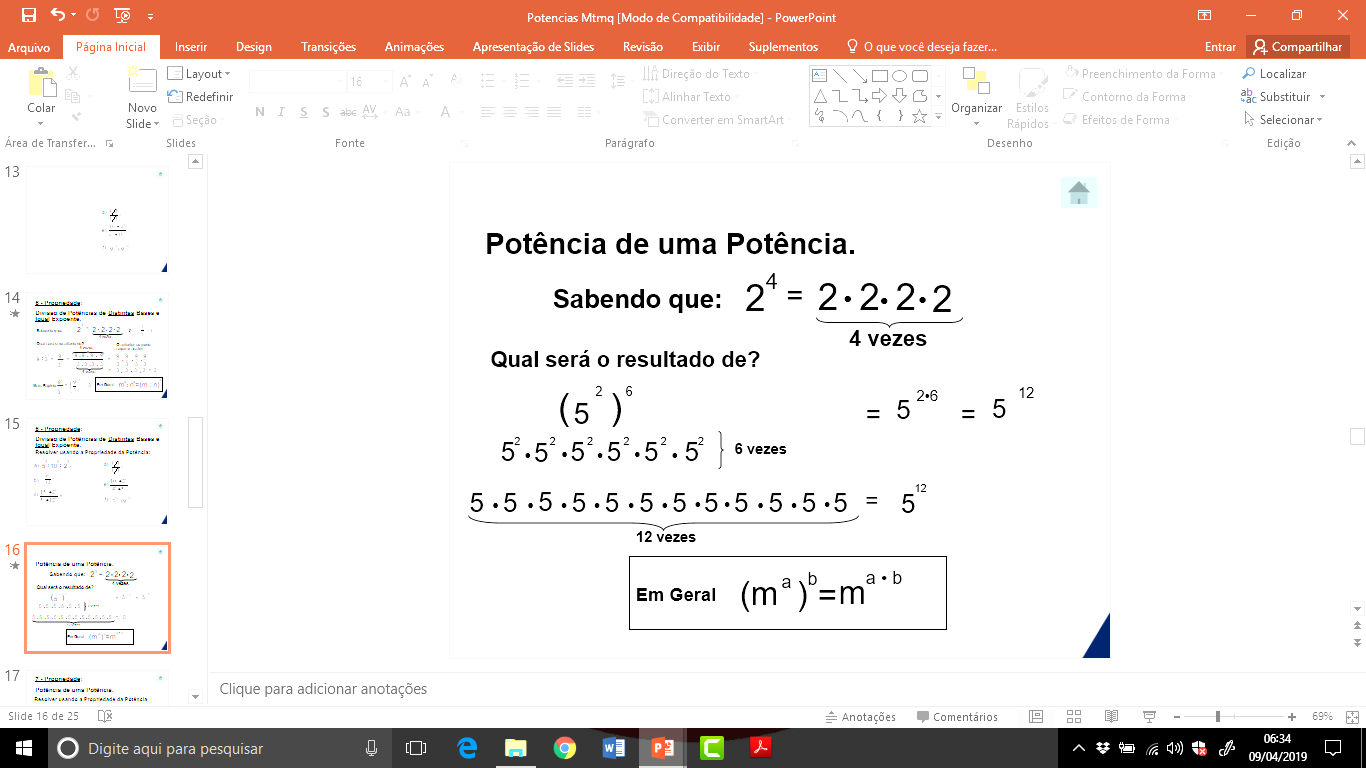 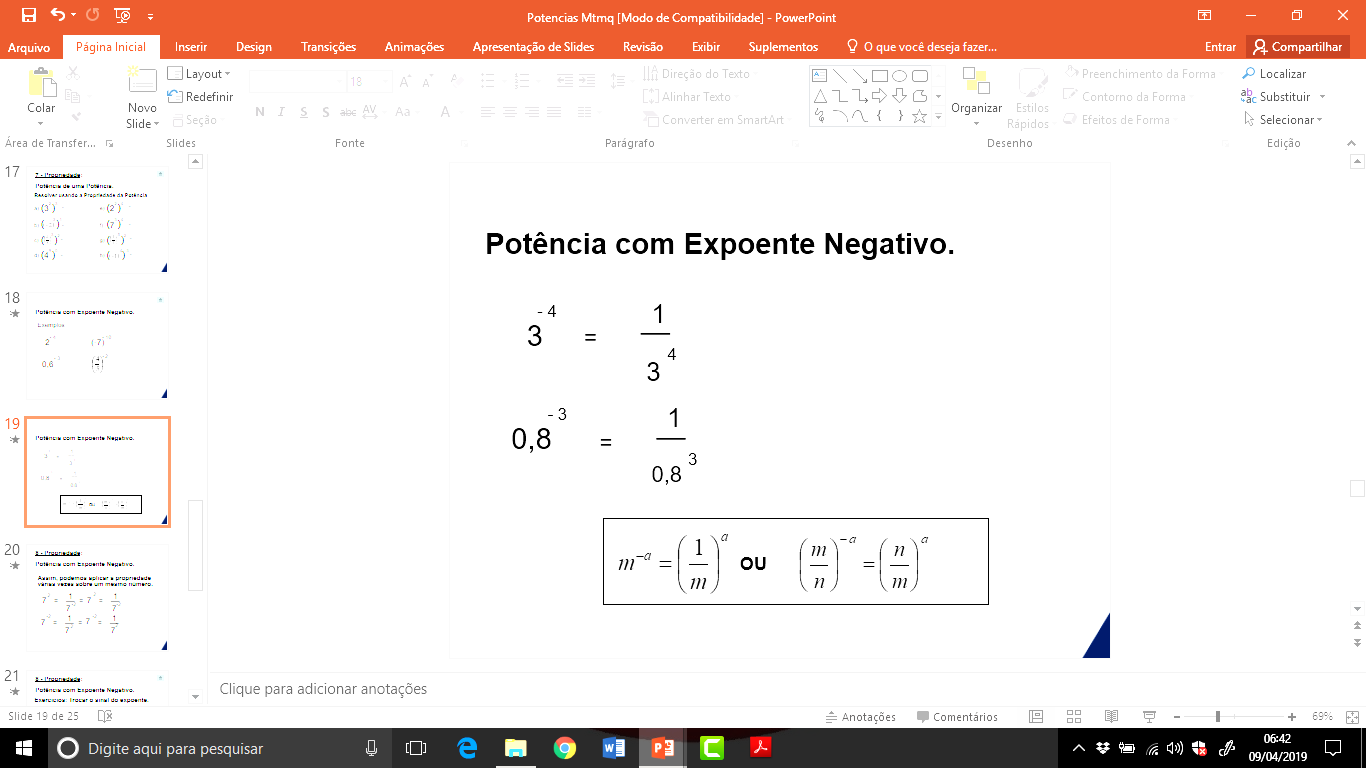 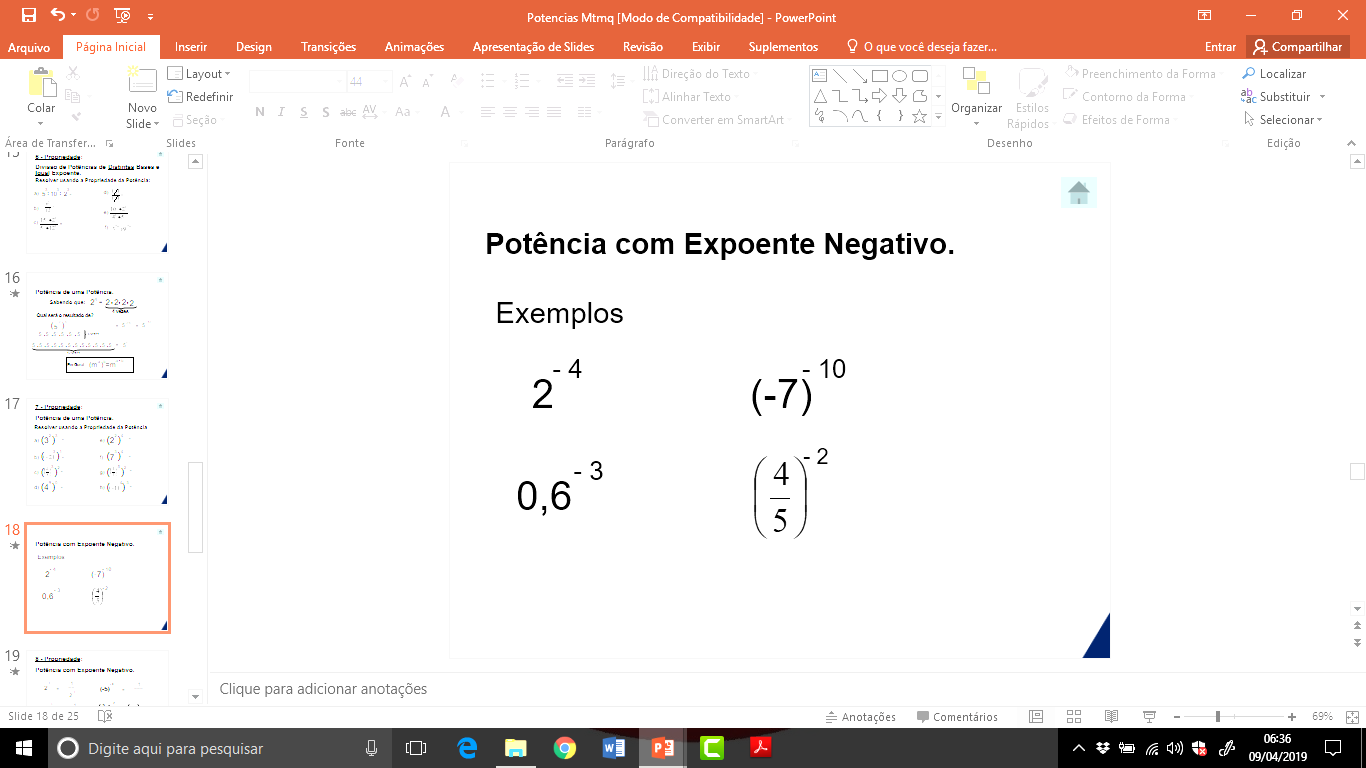 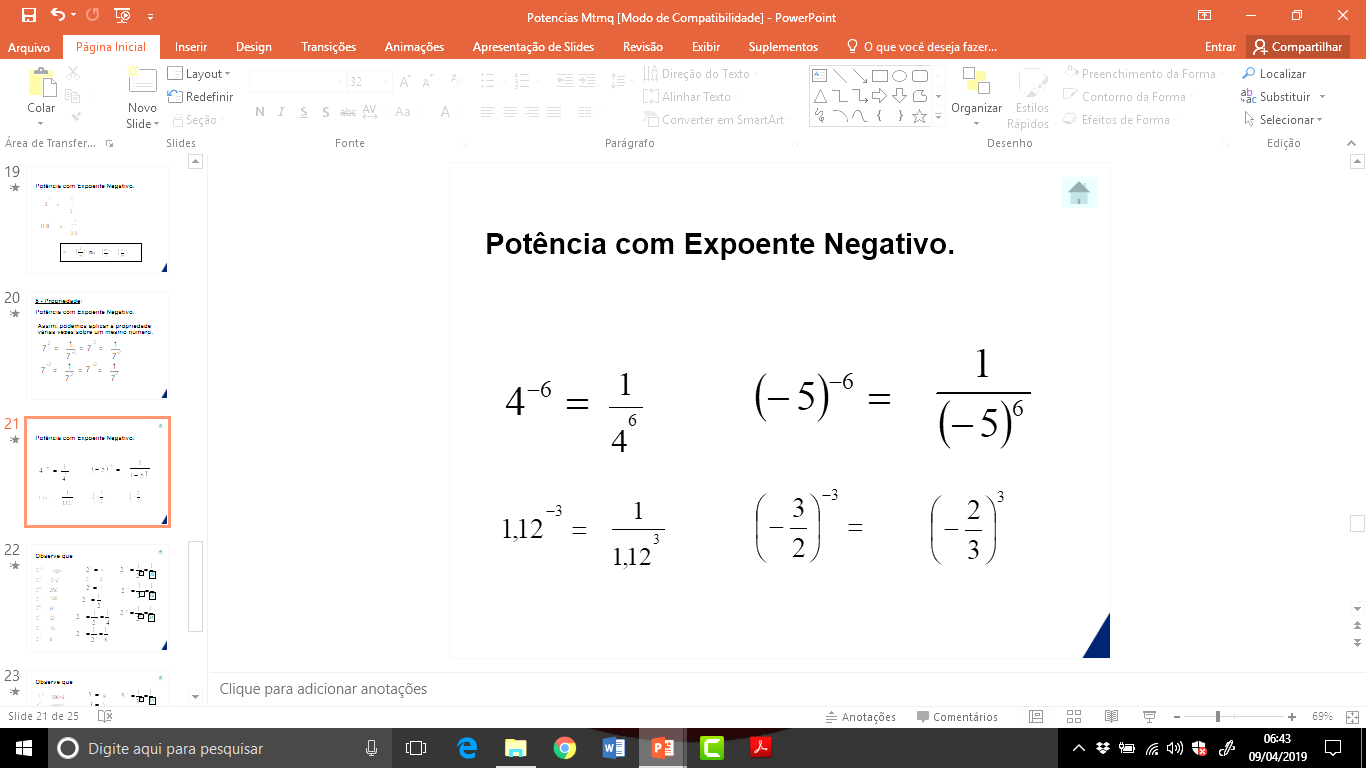 Base negativa e expoente ímpar
Quando a base é negativa e o expoente é ímpar o resultado será negativo, veja o jogo de sinais em subtração.
Exemplo: (-2)3 = -8
Base negativa e expoente par
Quando a base é negativa e o expoente é par o resultado é positivo, veja o jogo de sinais em subtração.
Exemplo: (-5)2 = 25
Potência de um produto
Devemos atribuir o expoente aos fatores do produto.
(a . b)n = (an . bn)
Exemplo: (2 . 3)2 = (22 . 32) = 2 . 2 . 3 . 3 = 36
Divisão de potências de mesmo expoente
Numa divisão com expoente devemos elevar tanto o numerador quanto o denominador ao expoente.
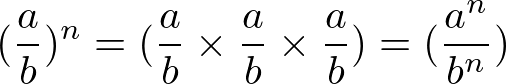 Exemplo:
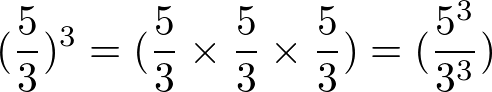